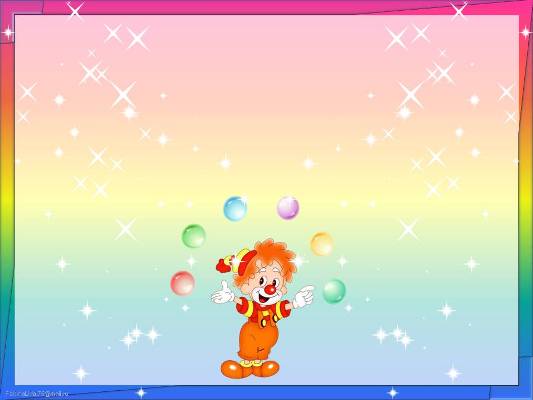 День юмора и смеха

Группа №3


Презентацию подготовила воспитатель  Шатохина С.А.
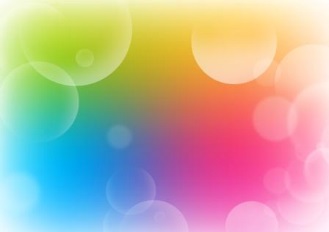 Встречайте нас друзья, праздник начинается!
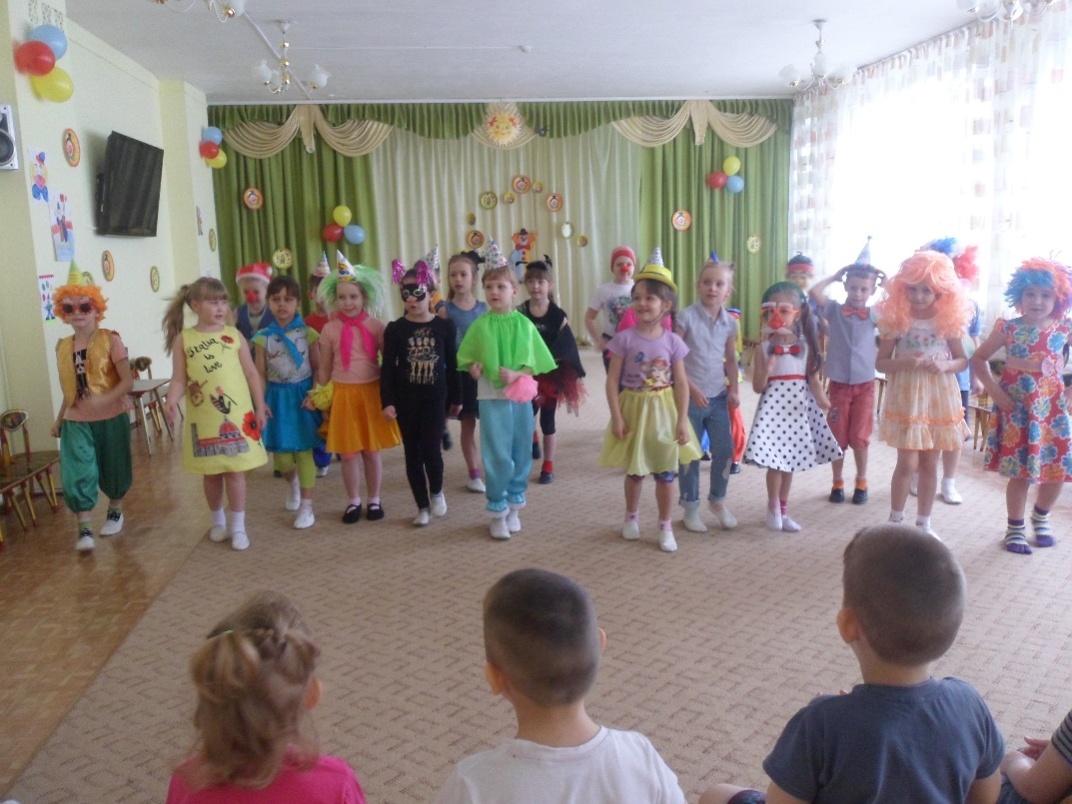 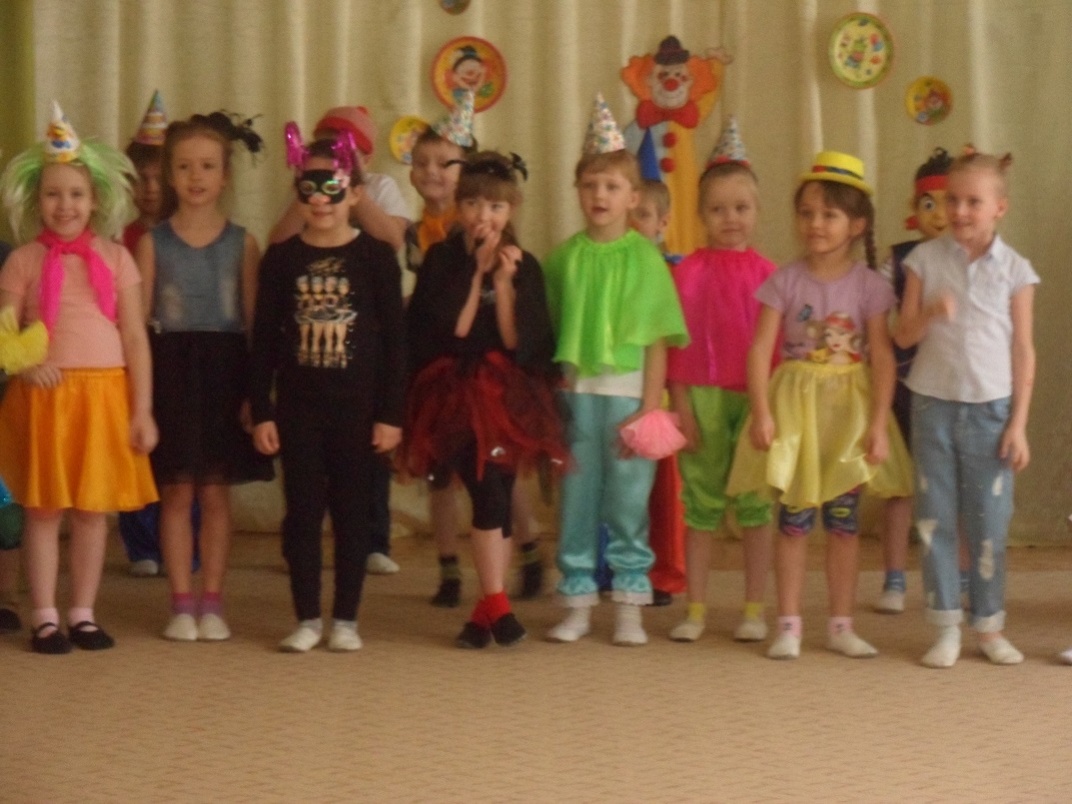 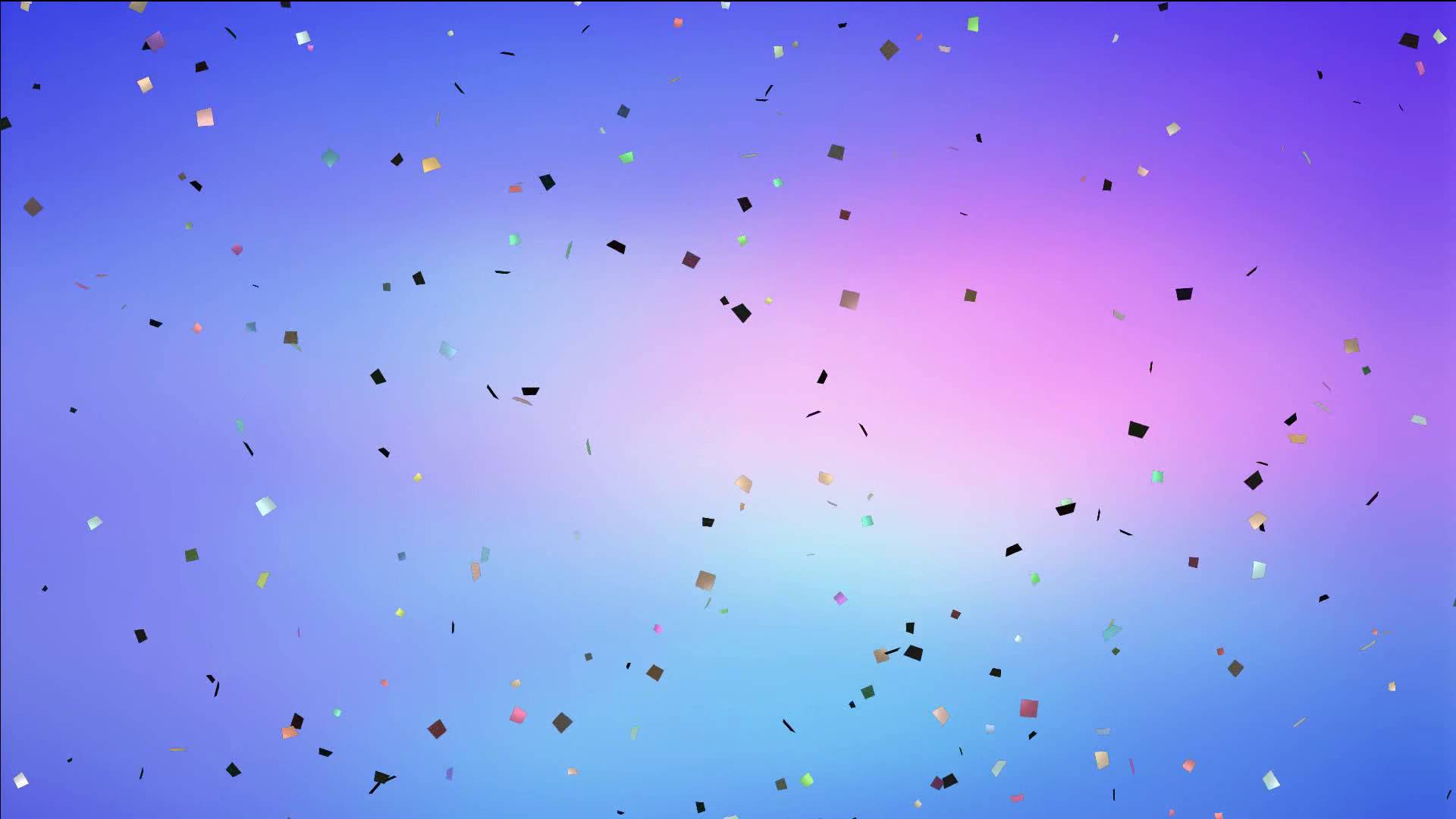 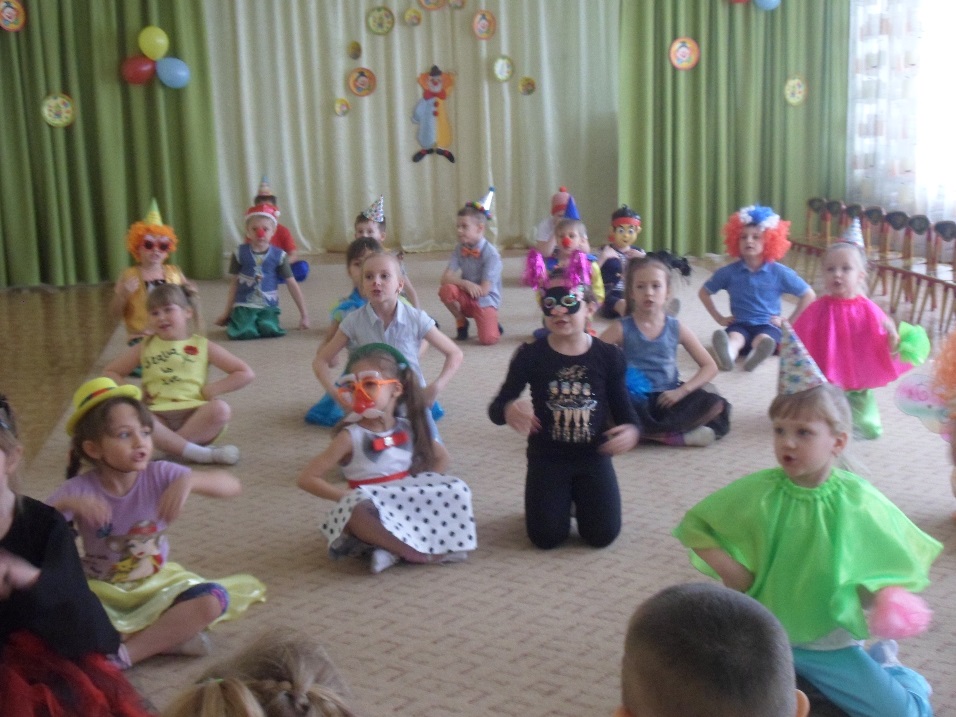 Песня «Дело было в январе 1 апреля…»
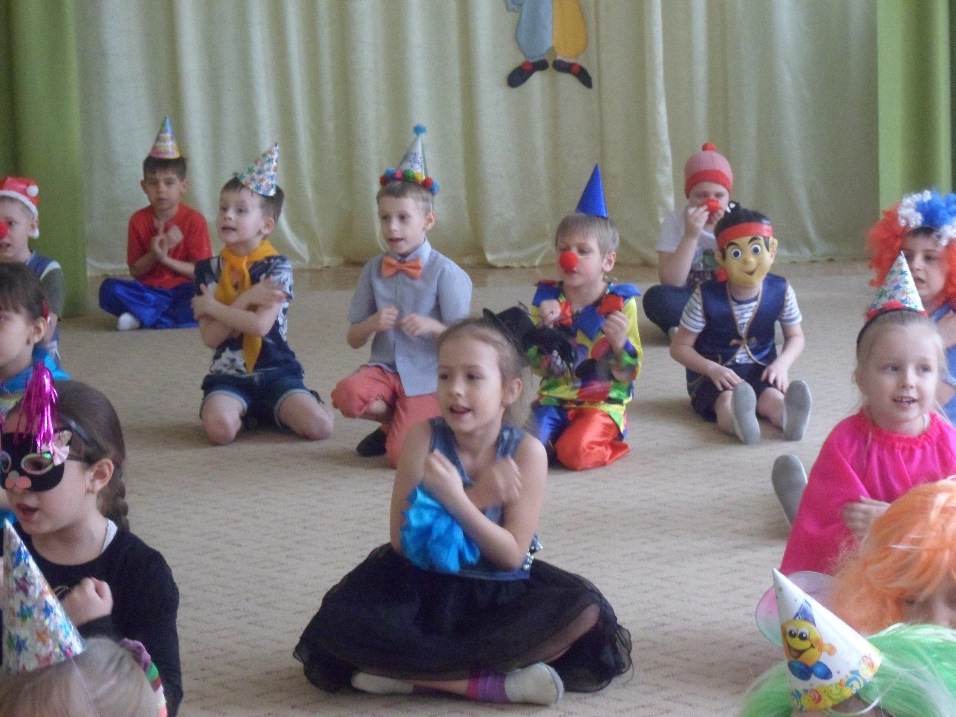 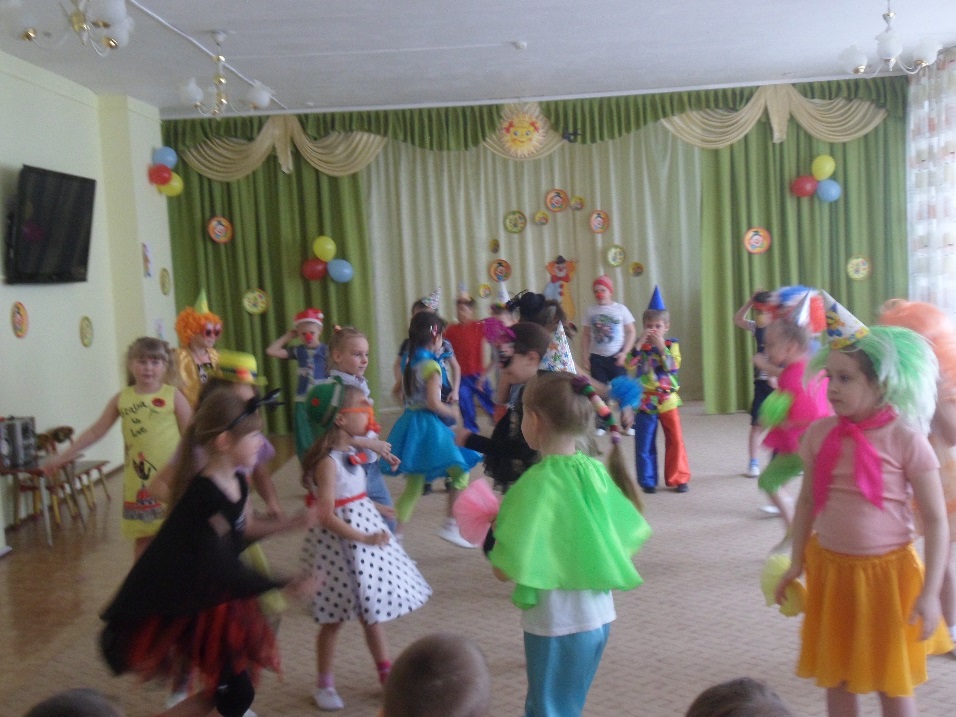 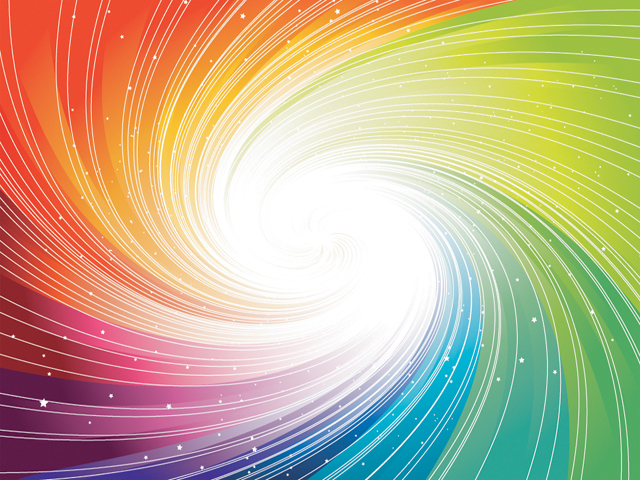 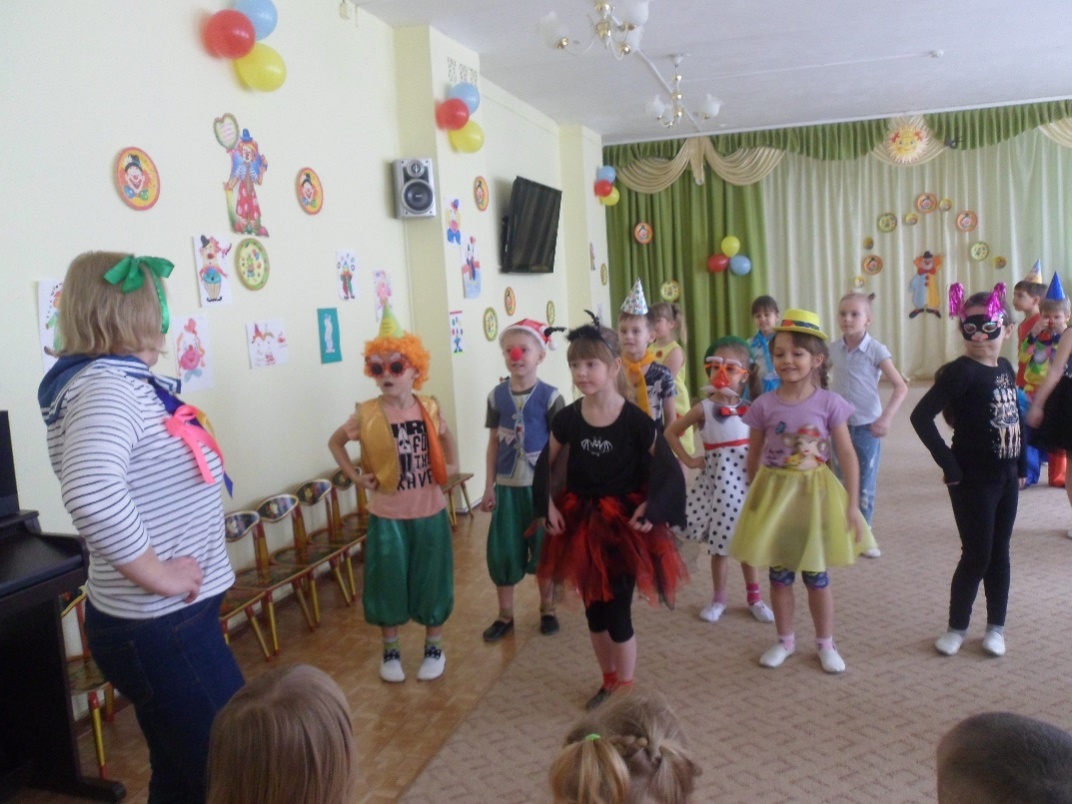 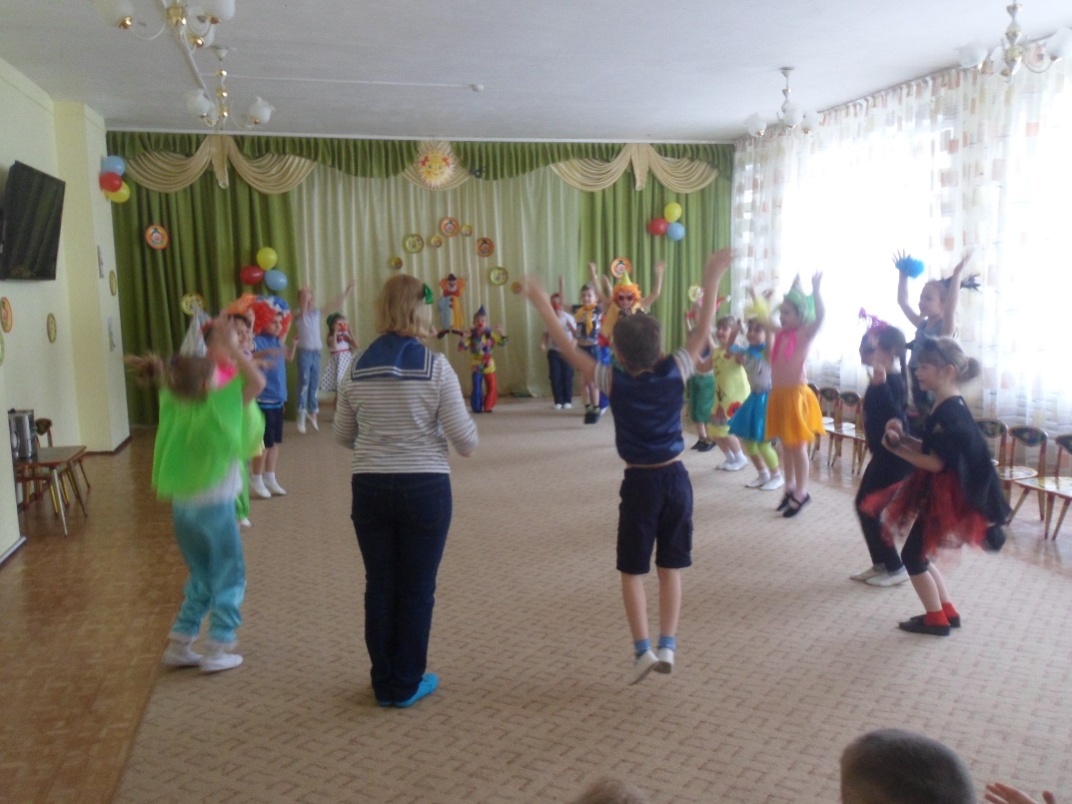 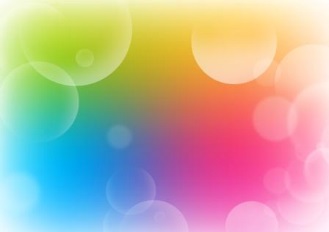 Наши заводные клоуны и клоунессы
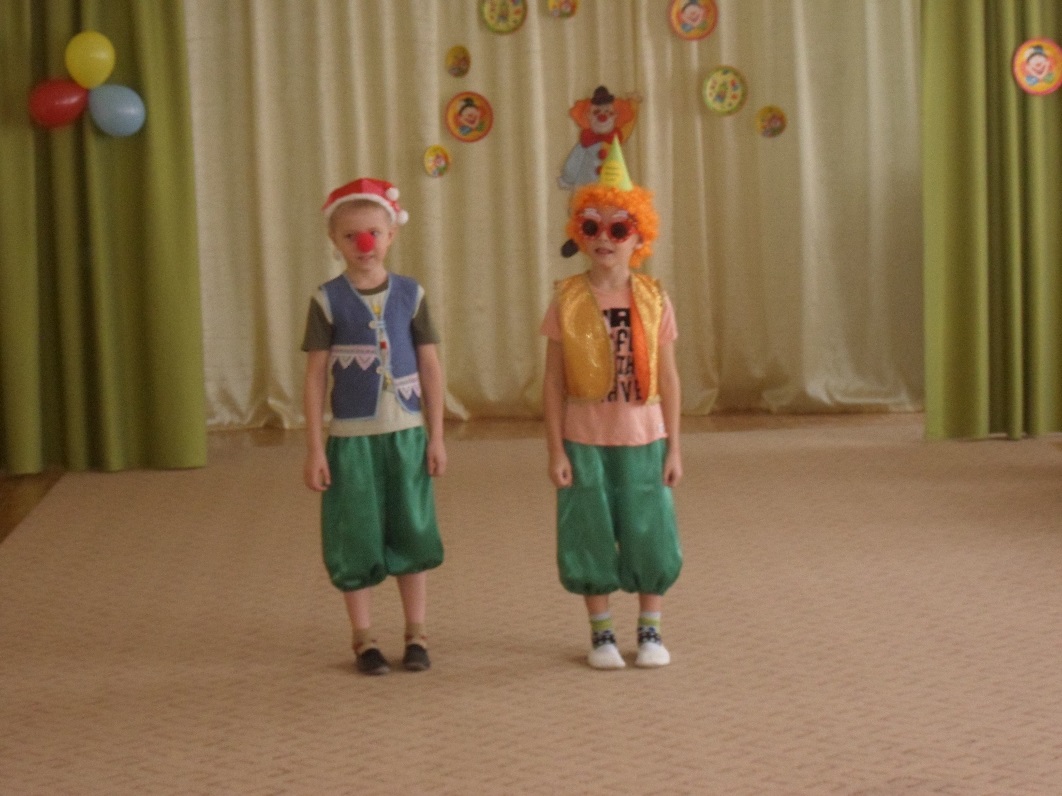 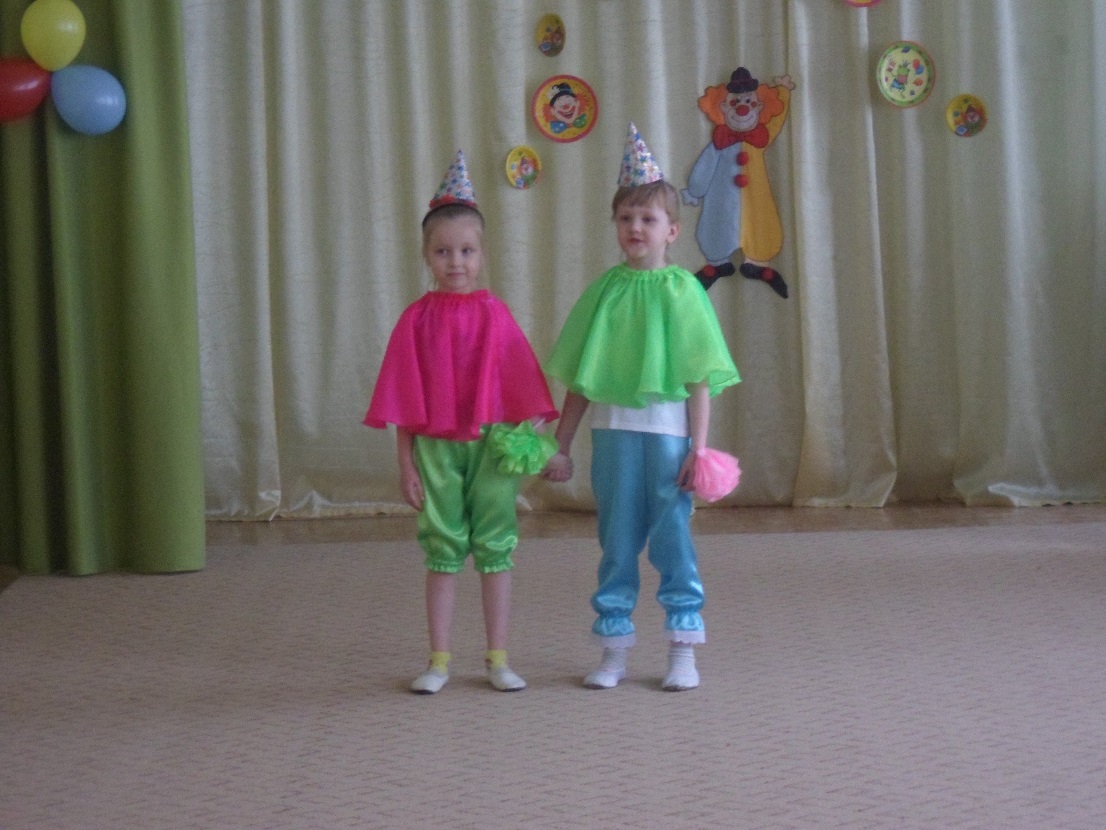 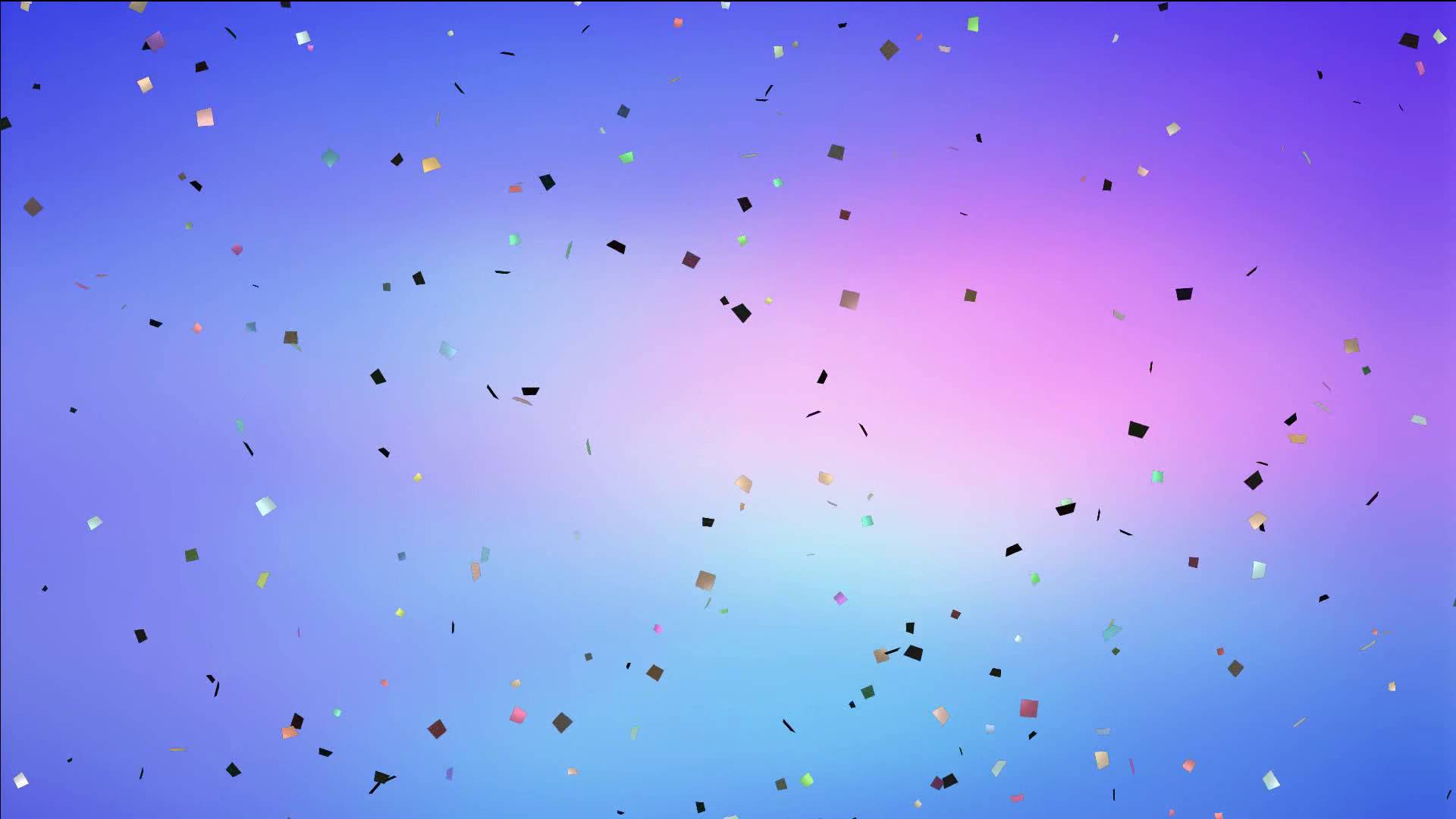 Игра «Ищи»
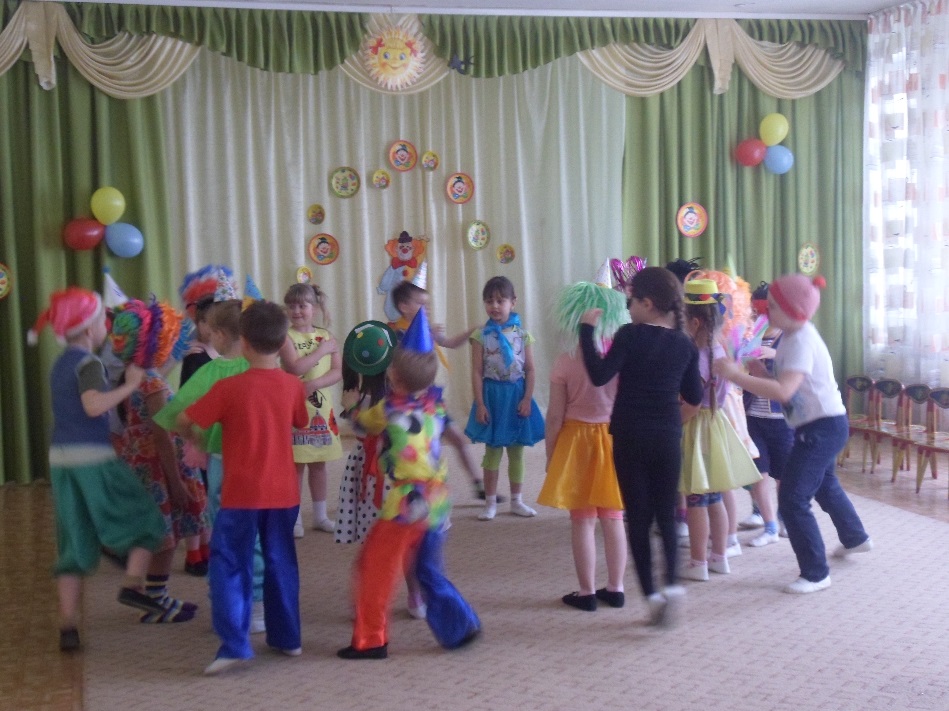 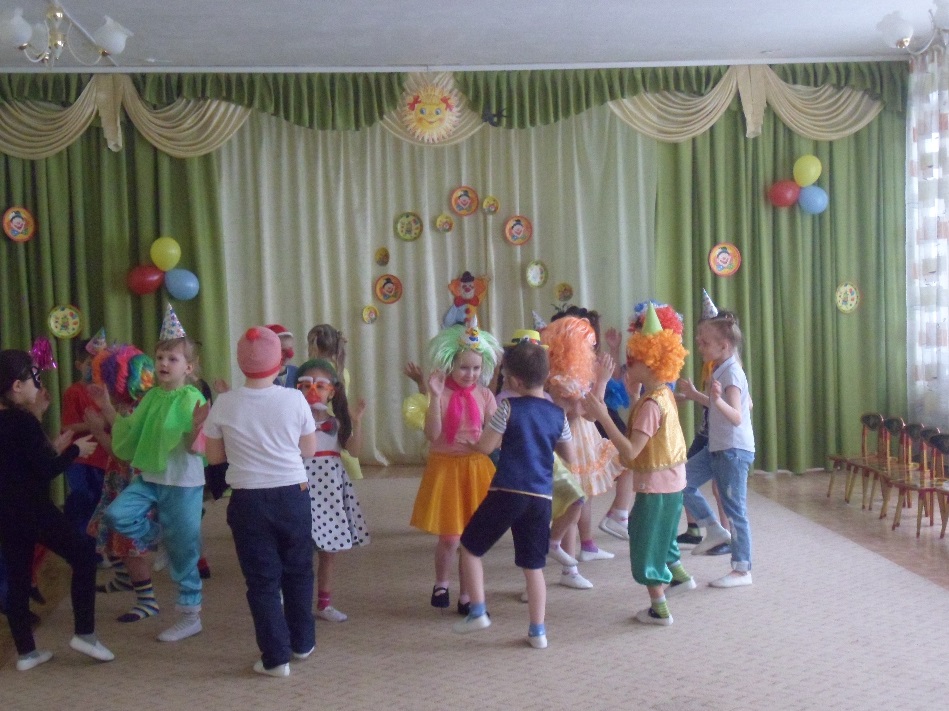 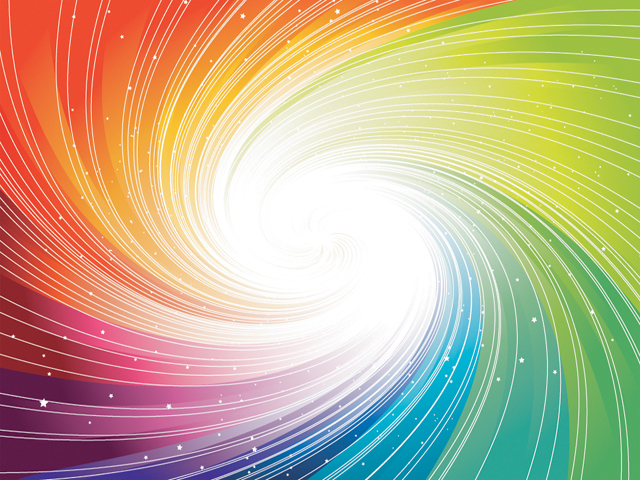 На празднике в гостях маленькие зрители
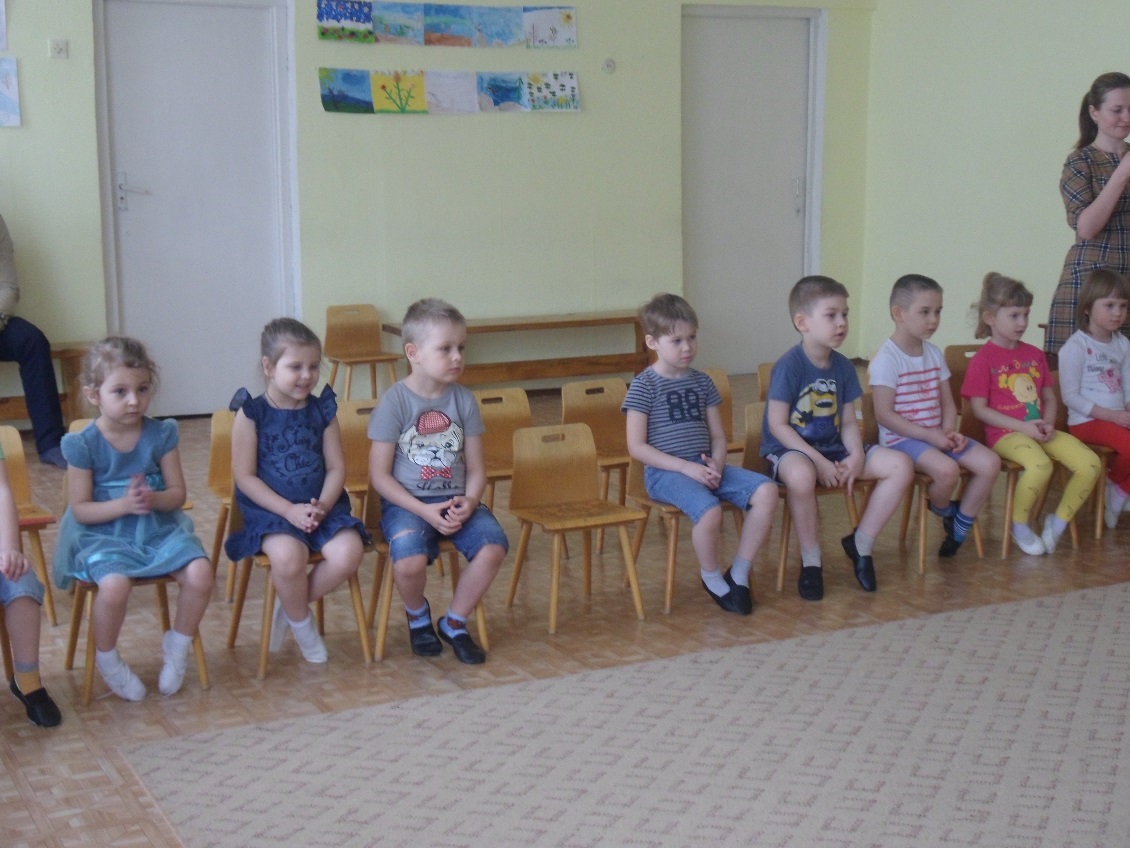 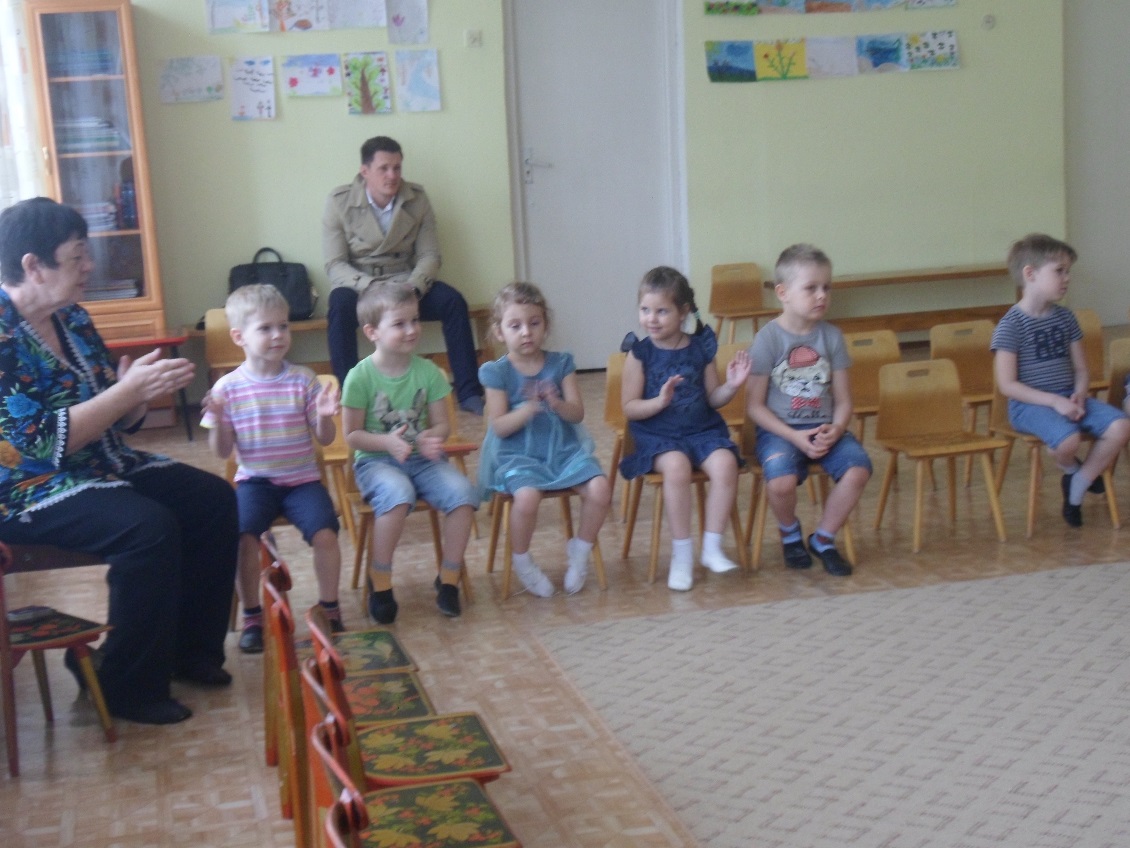 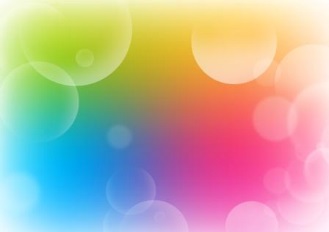 Игра «Я змея, змея, змея… Я ползу, ползу, ползу… Хочешь быть моим хвостом?»
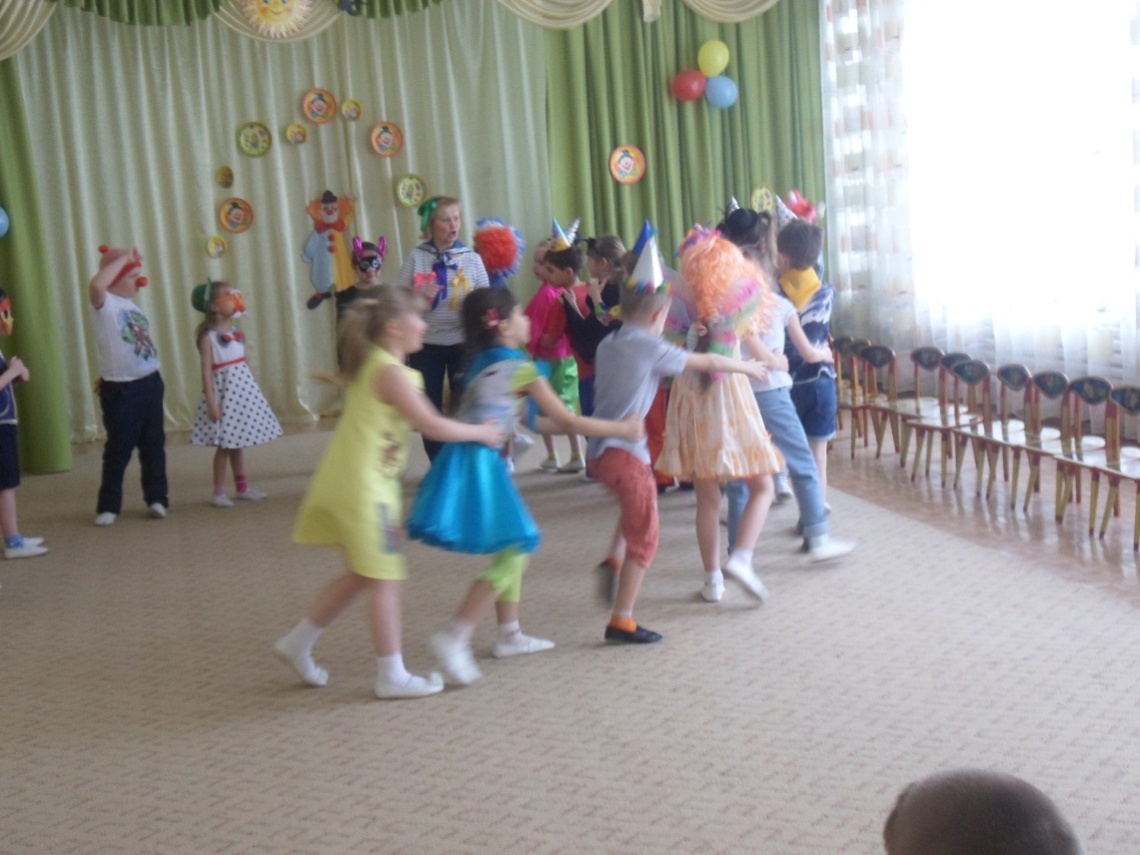 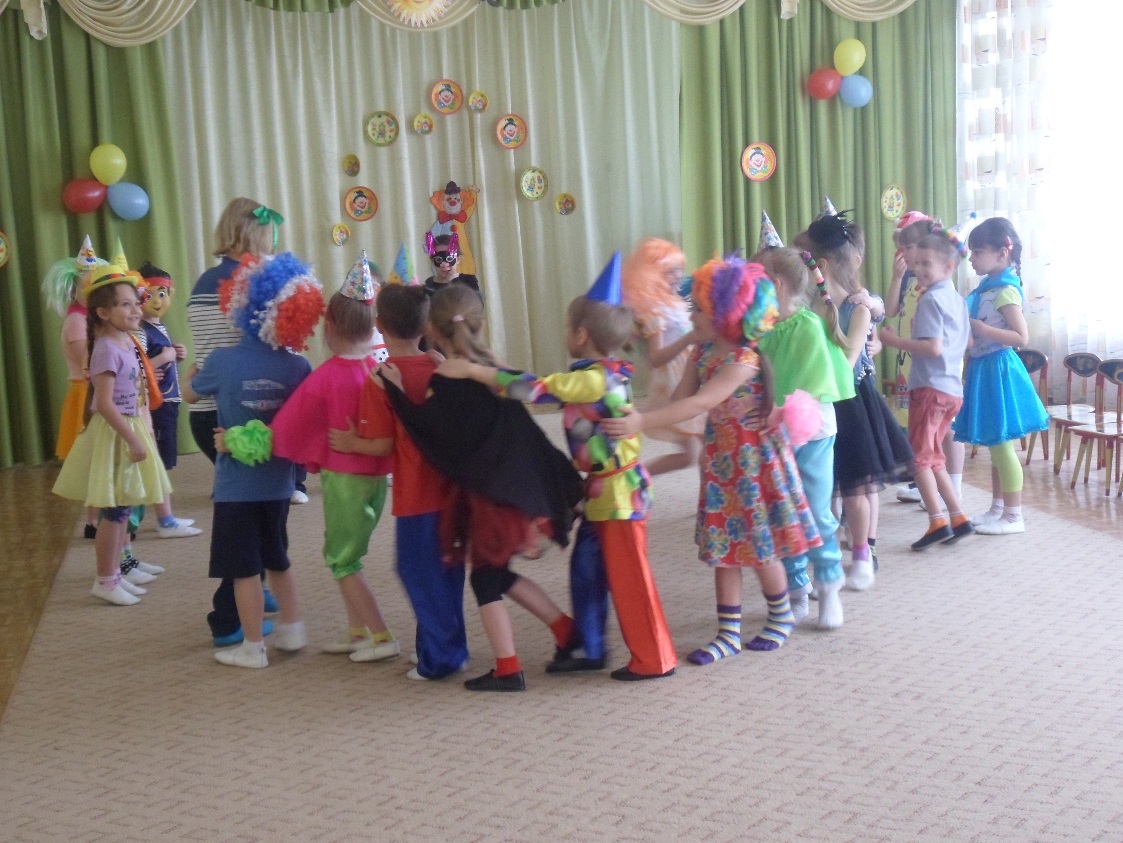 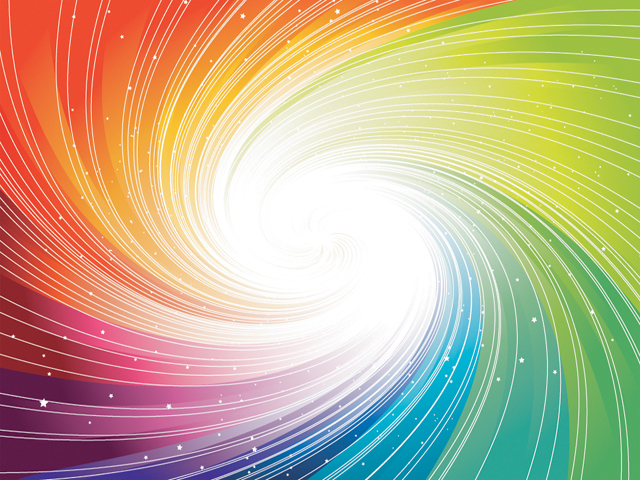 Исполнение песни «Дразнилка»
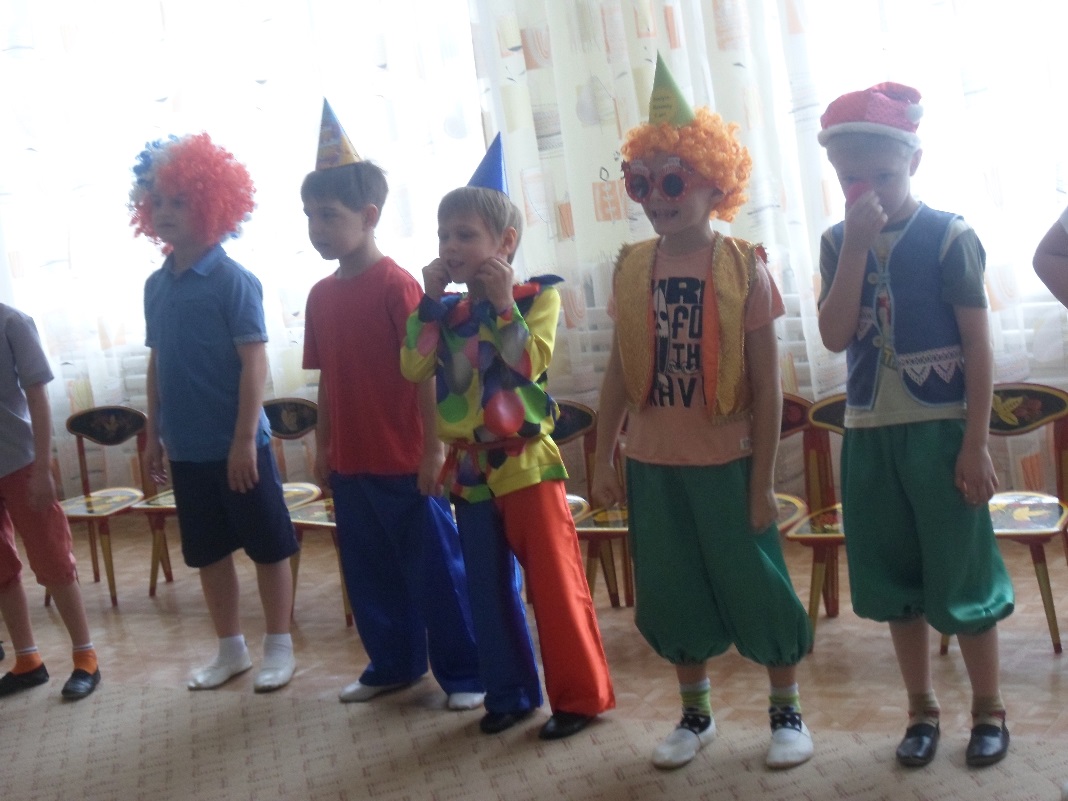 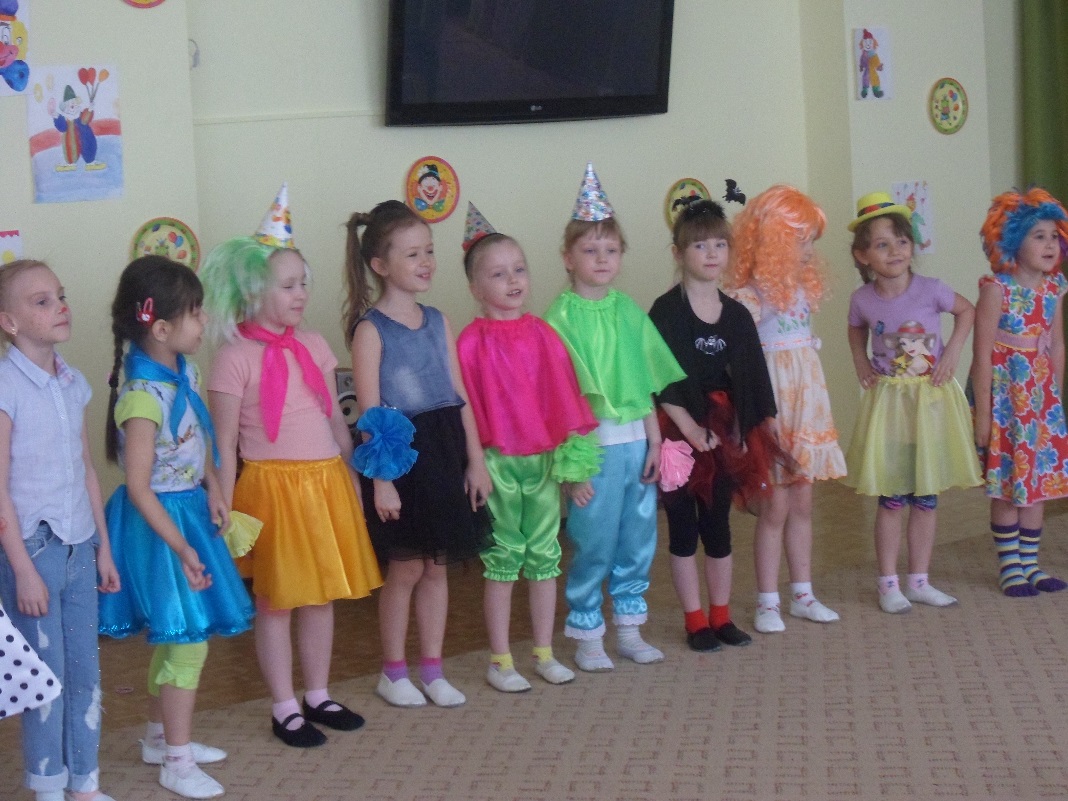 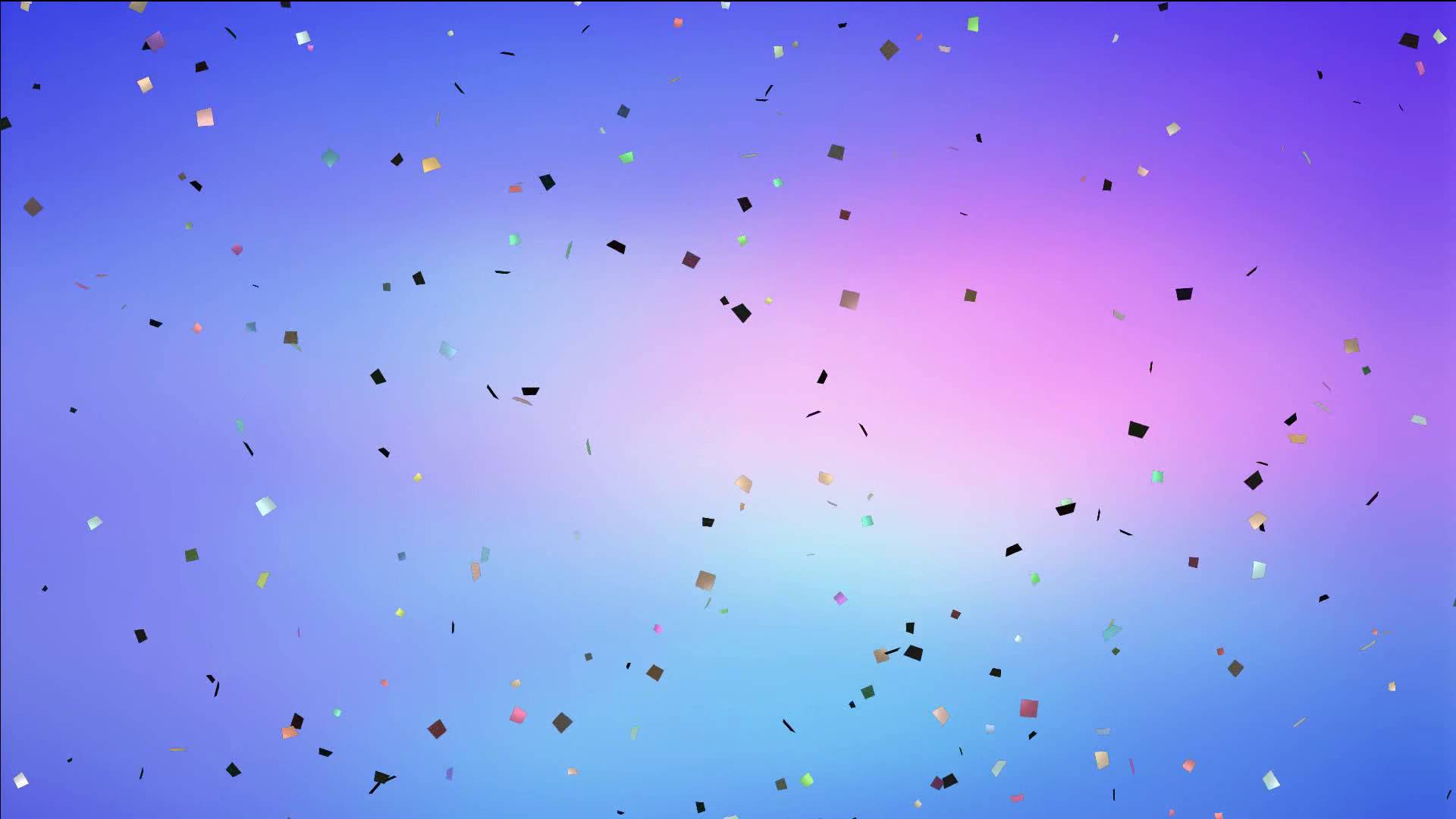 Спасибо за внимание!
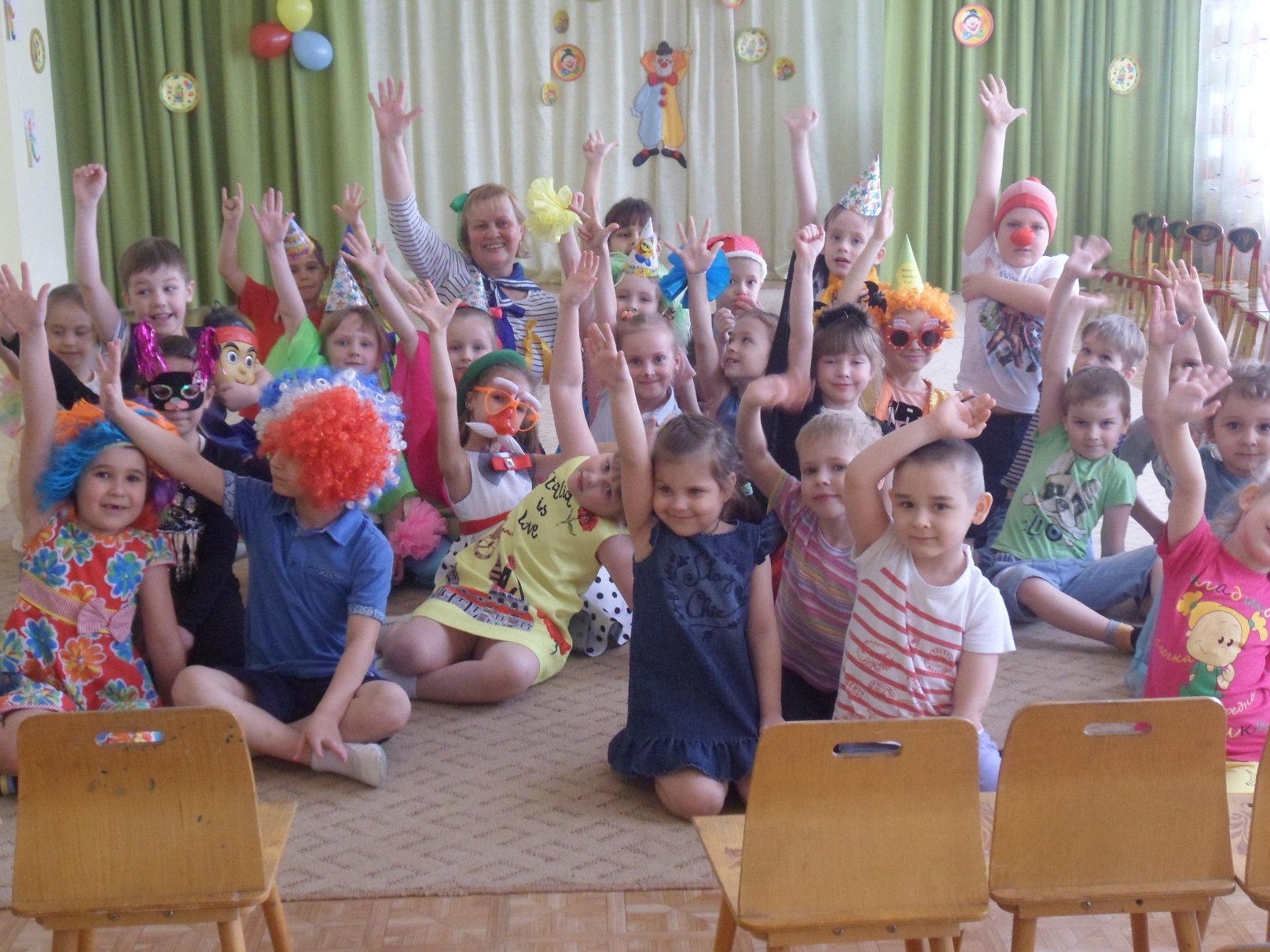